MSCS Literacy 
Commitment
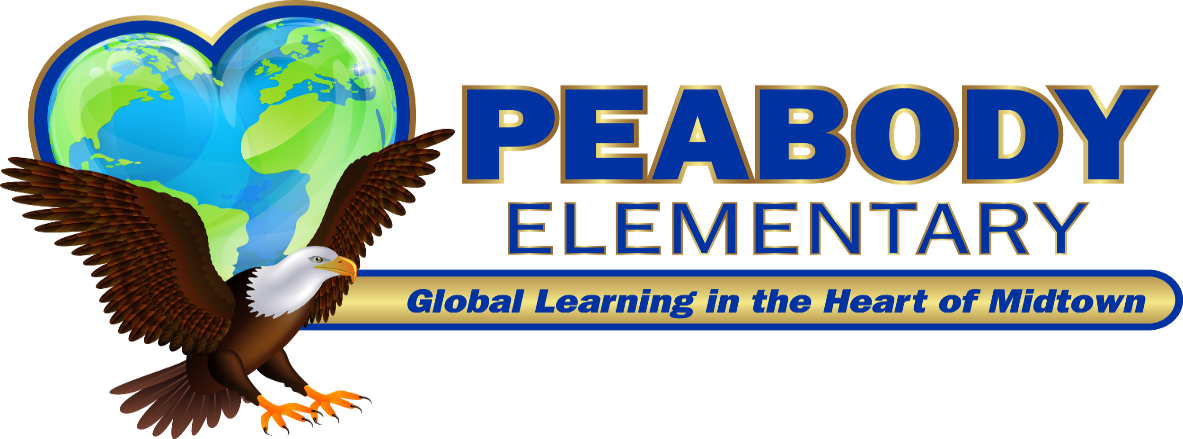 Melanie Nelson, Principal
Kevin Morris, Assistant Principal
Tamara Turner, School Counselor
Literacy Commitment 2022-2023
NEW Simplified Indicator
* If student does not meet the required score/level, it is HIGHLY RECOMMENDED that the student attends Summer Learning Academy. 
*Update: The above table, for kindergarten and 1st grade, reflects the 65%tile normative score. The previous scores reflected the 50%tile.
Literacy Commitment:
Encompasses the State’s 
TN Learning Loss Remediation & 
Student Accelerated Student Learning 
(2022-2023)
NEW POLICY
3rd Grade - 2022-2023
4th Grade – 2023-2024
What does the law say for 3rd graders?
Current 3rd Grade Students

Focus: “Accelerating Student Learning”

“Beginning with the 2022-2023 school year, a student in the third grade shall not be promoted to the next grade level unless the student is determined to be proficient in English Language Arts (ELA) based on the student's achieving a performance level rating of "on track" or "mastered" on the ELA portion of the student's most recent Tennessee comprehensive assessment program (TCAP) test.”
TN Learning Loss Remediation and Student Acceleration Act
TN Learning Loss Remediation and Student Acceleration Act
3rd graders can be to                  4th grade if:
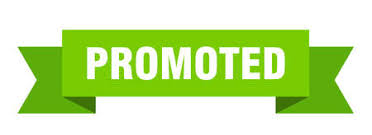 TN Learning Loss Remediation and Student Acceleration Act
Appeal Process Overview
Only 3rd graders who score APPROACHING on the TCAP:
Attendance:
Arrival Time:  7:45am-8:15am

8:16am:  Students are marked tardy

Tardies, early dismissals, and absences can affect your child’s optional school status or choice transfer status.  More importantly, they are missing instruction.

Receiving daily instructions from bell to bell can significantly improve your child’s academic performance.
Resources of Support:
Intervention:  

Tier 2 and Tier 3 students receive intervention weekly.  

Intervention takes place from 7:45am-8:15am with Ms. Jones.  If your child is scheduled to receive face to face intervention from 7:45am-8:15am, they must be here on time.  

During this time students will receive more focused support in their skill deficit area.
Resources of Support:
Tutoring:  

Tutoring is an additional way to provide your child with targeted support.  

Below are current tutoring slots that are available:

Kindergarten/First:  6 slots available
Second:  0
Third:  0 slots available
Fourth: 0
Fifth:  2 slots available
Additional Resources of Support:
http://www.scsk12.org/calendar/files/2022/2022-23_MSCS_Students_Calendar.pdf        (District Calendar)

https://www.tn.gov/education/assessment/testing-times-by-grade-subject.html    (TCAP Testing time limits)

https://www.tn.gov/education/assessment/testing-times-by-grade-subject.html  (TCAP Assessment Calendar)

https://drive.google.com/drive/folders/17BYnoPlzPyp8pqcHShJe8K05yVk4EbxR?usp=sharing  (Sight Words)

https://www.tn.gov/education/decodables  (Decodables:  Free K-2 resources)
Additional Resources of Support:
https://sightwords.com/pdfs/word_lists/dolch_group.pdf  (Dolch Sight Word List)

https://sightwords.com/pdfs/word_lists/fry_group.pdf  (Fry Sight Word List)

https://www.weareteachers.com/28-reading-incentives-that-really-work/  

https://www.startwithabook.org/  (Reading Rockets Books and Activities for Summer Reading)

https://www.readingrockets.org/article/teaching-literacy-english-k-5-english-learners  (Reading Rockets:  Literacy for English Learners)
Closeout:
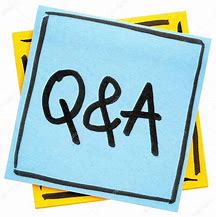 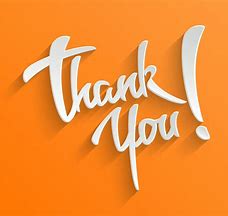